écouter
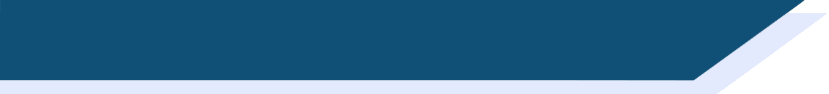 Vocabulaire
1
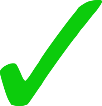 2
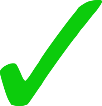 3
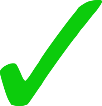 4
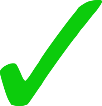 5
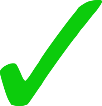 [Speaker Notes: VocabulaireTiming:  Five minutes (plus three minutes additional preparation time, if required)Aim: To revisit two combined vocabulary sets (oral modality)Procedure: 1. Think about the French for the key words on the slide.2. Listen to the audio 1-5.  For each, choose the correct answer A, B or C.3. Click to see the answers.4. Think what would have been heard for either of the other two possible answers.
Word frequencies:

Transcript:]
Lies die Sätze. Hör zu.
hören
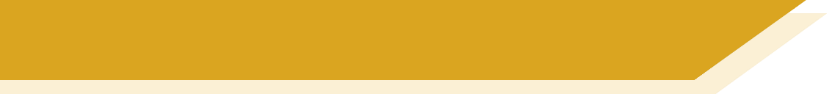 Vokabeln
Was ist richtig?
Schreib A, B oder C.
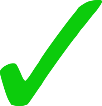 1
2
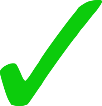 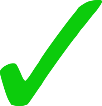 3
4
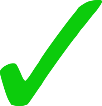 5
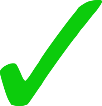 [Speaker Notes: VokabelnTiming:  Five minutes (plus three minutes additional preparation time, if required)Aim: To revisit two combined vocabulary sets (oral modality)Procedure: 1. Think about the German for the key words on the slide.2. Listen to the audio 1-5.  For each, choose the correct answer A, B or C.3. Click to see the answers.4. Think what would have been heard for either of the other two possible answers.
Word frequencies:

Transcript:]
escuchar
Vocabulario
Lee las frases en inglés.
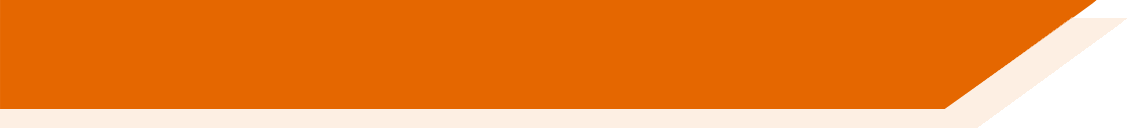 Escucha. ¿Cuál es la frase correcta?
Escribe A, B o C.
A
C
B
1
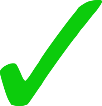 2
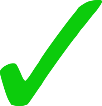 3
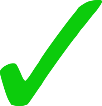 4
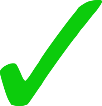 5
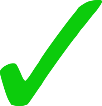 [Speaker Notes: VocabularioTiming:  Five minutes (plus three minutes additional preparation time, if required)Aim: To revisit two combined vocabulary sets (oral modality)Procedure: 1. Think about the Spanish for the key words on the slide.2. Listen to the audio 1-5.  For each, choose the correct answer A, B or C.3. Click to see the answers.4. Think what would have been heard for either of the other two possible answers.
Word frequencies:
3.1, week 1: viajar (a) [902]; disfrutar [939]; montar [1446]; vacaciones [2641]; montaña [1464]; julio [659]; agosto [931]; de² [2]; Francia [N/A]; mar [480]; durante [139]; normalmente [1696]; cada [107]
2.2, week 1: trabajar [174]; buscar [179]; descansar [1749]; llevar² [75]; preparar [570]; comida [906]; animal [322]; pasar [68]; tiempo [80]; campo [342]; junto[s] [149]; solo [181]

Transcript:
1. Normalmente preparo la comida y trabajo sola en el campo.
2. Cada lunes descanso por la tarde y paso tiempo con los animales .
3. En julio trabajo en las montañas con amigos de Francia.
4. En agosto viajo a Francia. Disfruto la comida y el mar.
5. Durante las vacaciones montamos a caballo y buscamos comida rica juntos.]